KonsequentEiner der WAVE-Werte
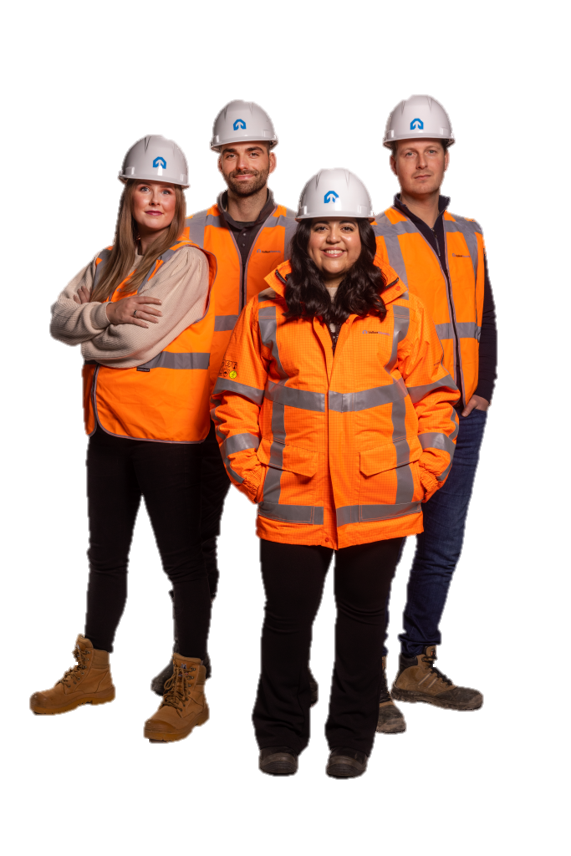 Toolbox WAVE-Wert „Konsequent“
Hintergrund
In den kommenden Jahren werden wir uns noch stärker auf die WAVE-Werte konzentrieren. Die WAVE-Werte stehen für das Sicherheitsverhalten, das VolkerWessels sehen möchte. Denn wir sind davon überzeugt, dass wir gemeinsam Unfälle verhindern werden, wenn wir die WAVE-Werte noch stärker verinnerlichen.
In dieser Toolbox betrachten wir den WAVE-Wert „Konsequent“ – Sicherheit ist Teil von allem, was wir tun.
Um jeden Tag sicher nach Hause zu kommen, ist es wichtig, dass wir als Sicherheitsverantwortliche in jeder Phase unserer Arbeitstätigkeit bewusst über sicheres Arbeiten nachdenken.
Die Toolbox gibt Tipps, wie Sie den WAVE-Wert „Konsequent“ in die Praxis umsetzen können
3
Konsequent ist einer der WAVE-Werte
Themen
Die Animation „WAVE-Wert Konsequent“

Miteinander reden
4
Konsequent ist einer der WAVE-Werte
WAVE-Wert „Konsequent“
5
Konsequent ist einer der WAVE-Werte
[Speaker Notes: https://youtu.be/WK7bpMFExao]
Miteinander reden
Was bedeutet es für Sie, konsequent zu sein?

Wie binden Sie Sicherheit konsequent in Ihre Arbeitstätigkeiten ein?
Konsequent ist einer der WAVE-Werte
6
Vielen Dank für Ihre Aufmerksamkeit!
veiligheid@volkerwessels.com
7
Konsequent ist einer der WAVE-Werte